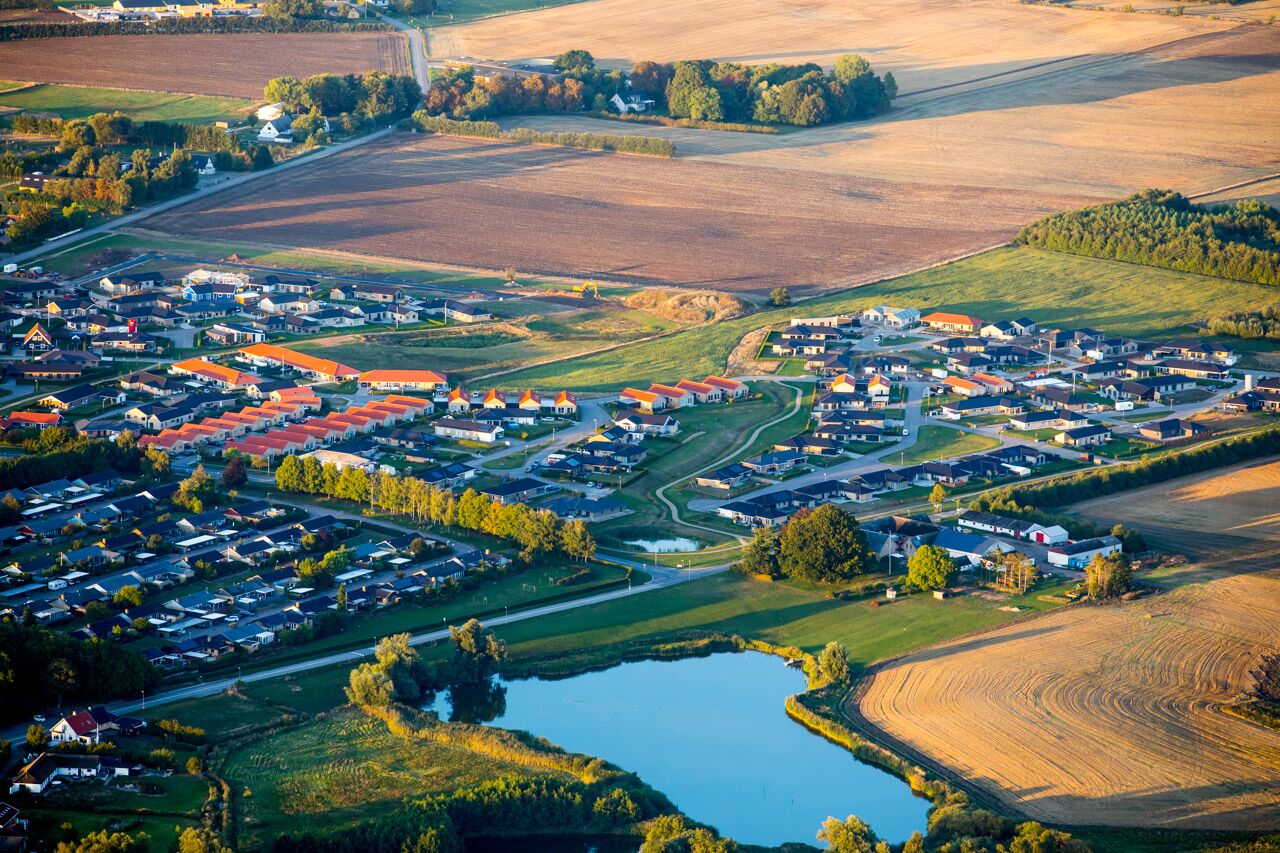 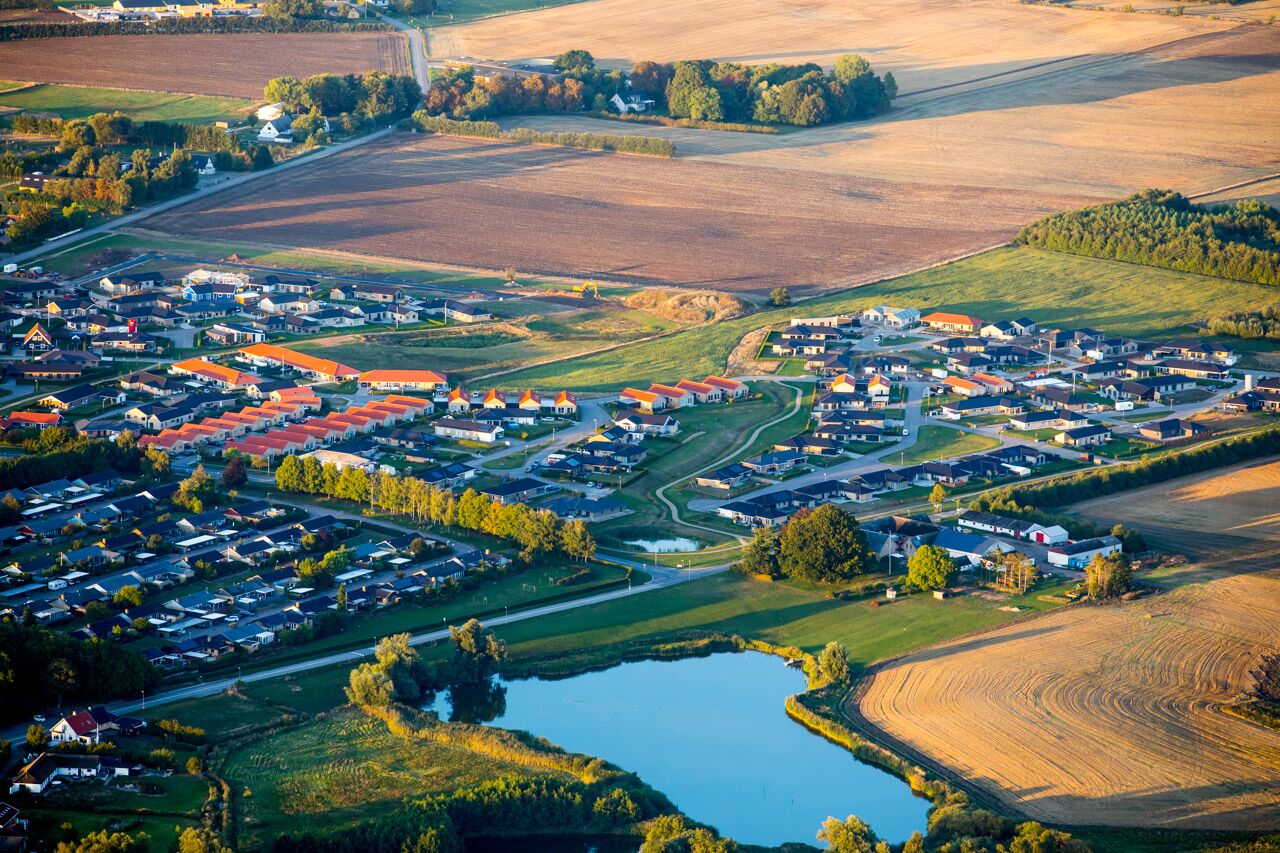 GF Holmehøj. Årsberetning
2020
GF HolmehøjÅrsberetning
Skrivelse Fra Roskilde Kommunelokalplan 522, 581, og 604
Granitskræver på fællesarealer er i strid med lokalplanerne gældende for områderne
De relevante grundejere opfordres til at ændre deres ”forhaver”, således at de overholder reglerne i lokalplanerne
- Kærholmen
- Holmehøjen
- Holmeager
- Holmehaven
Overtagelse af lokalplan 633  (FARMEX)
Overtagelse af lokalplan 666 og De 3 høje
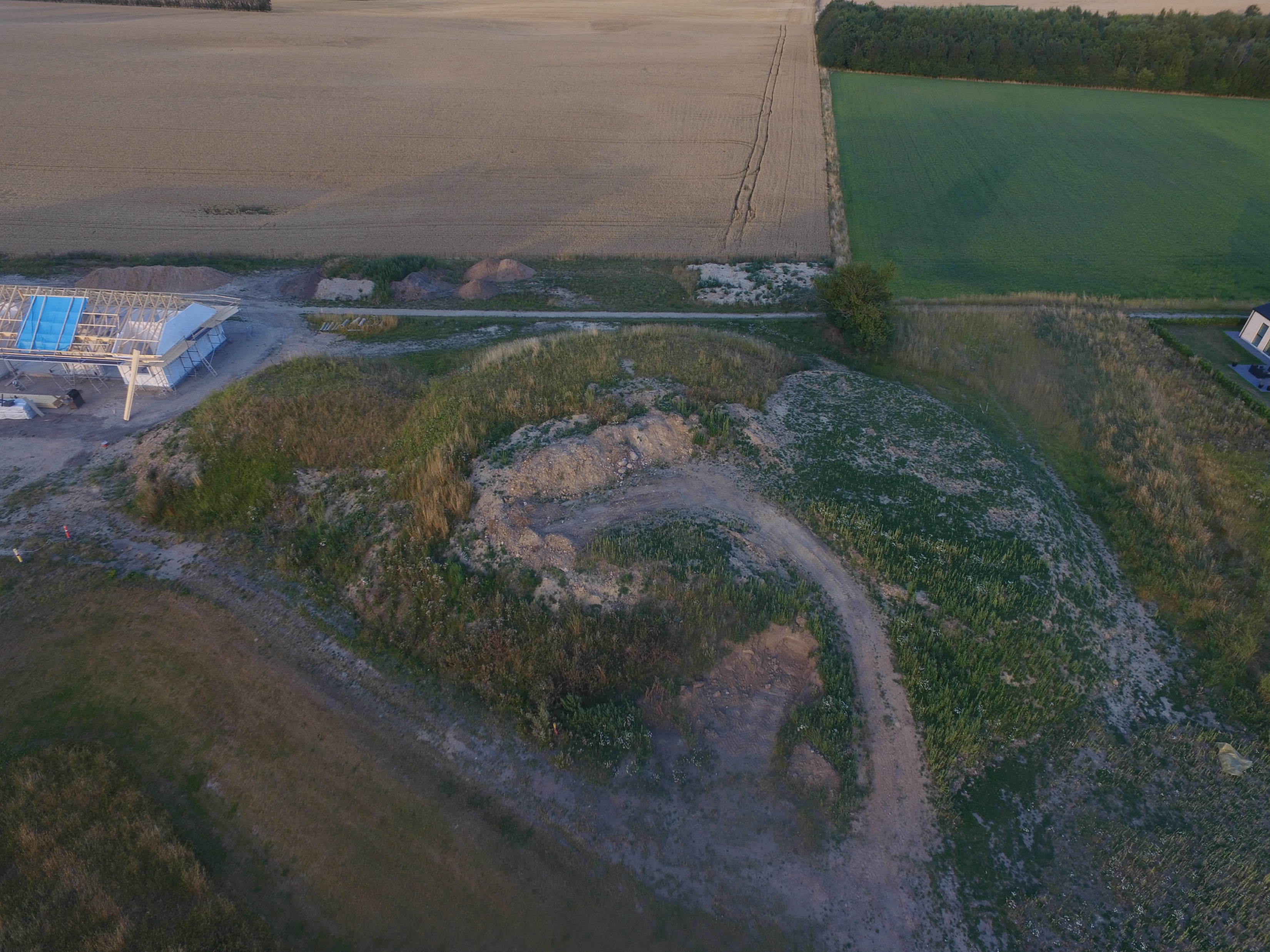 Betalingsservice
Manglende indbetaling af kontingent
Rykkergebyr
Blind vejskilt - Holmehaven
Blind vejskilt - Holmelunden
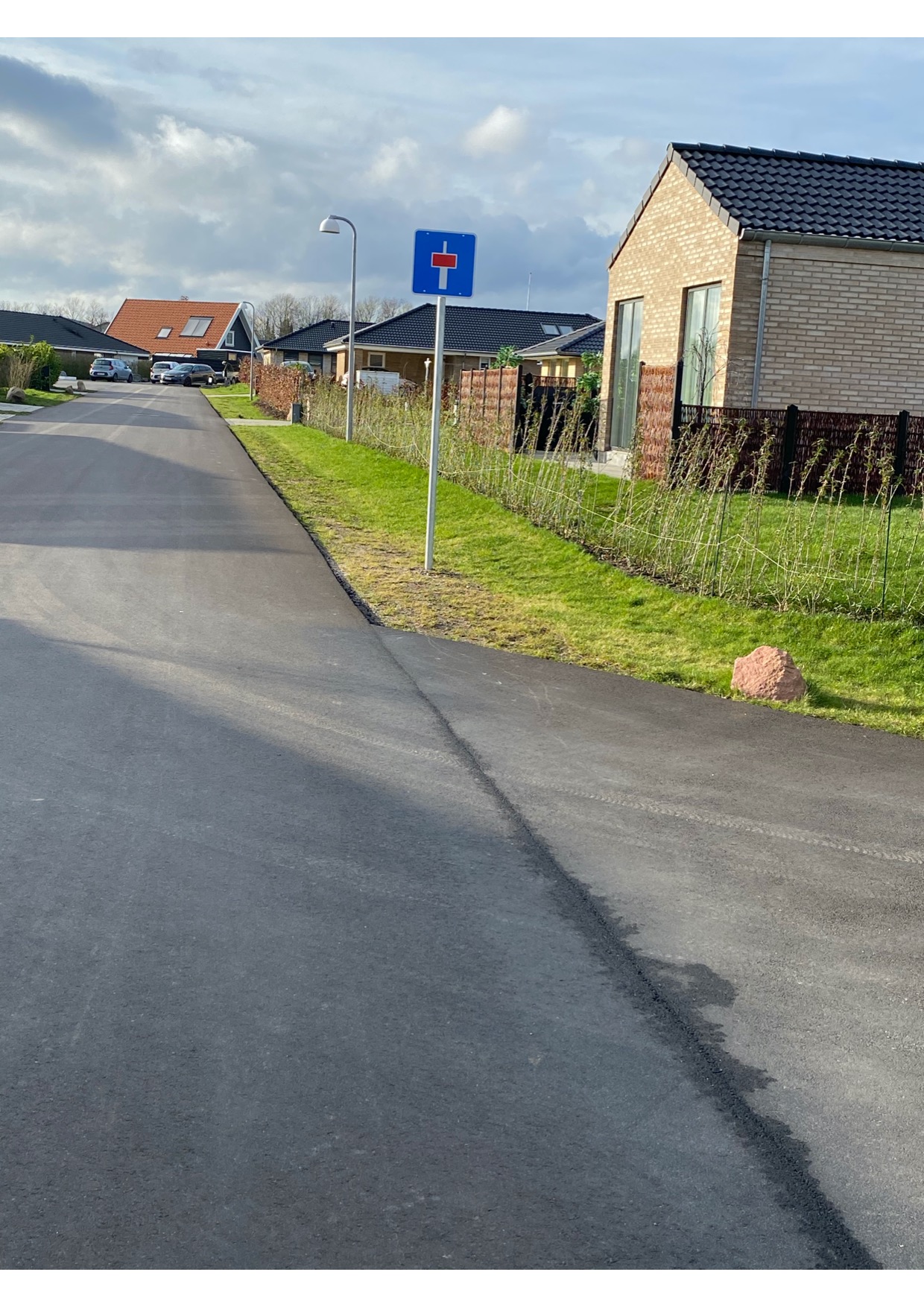 Fastelavn
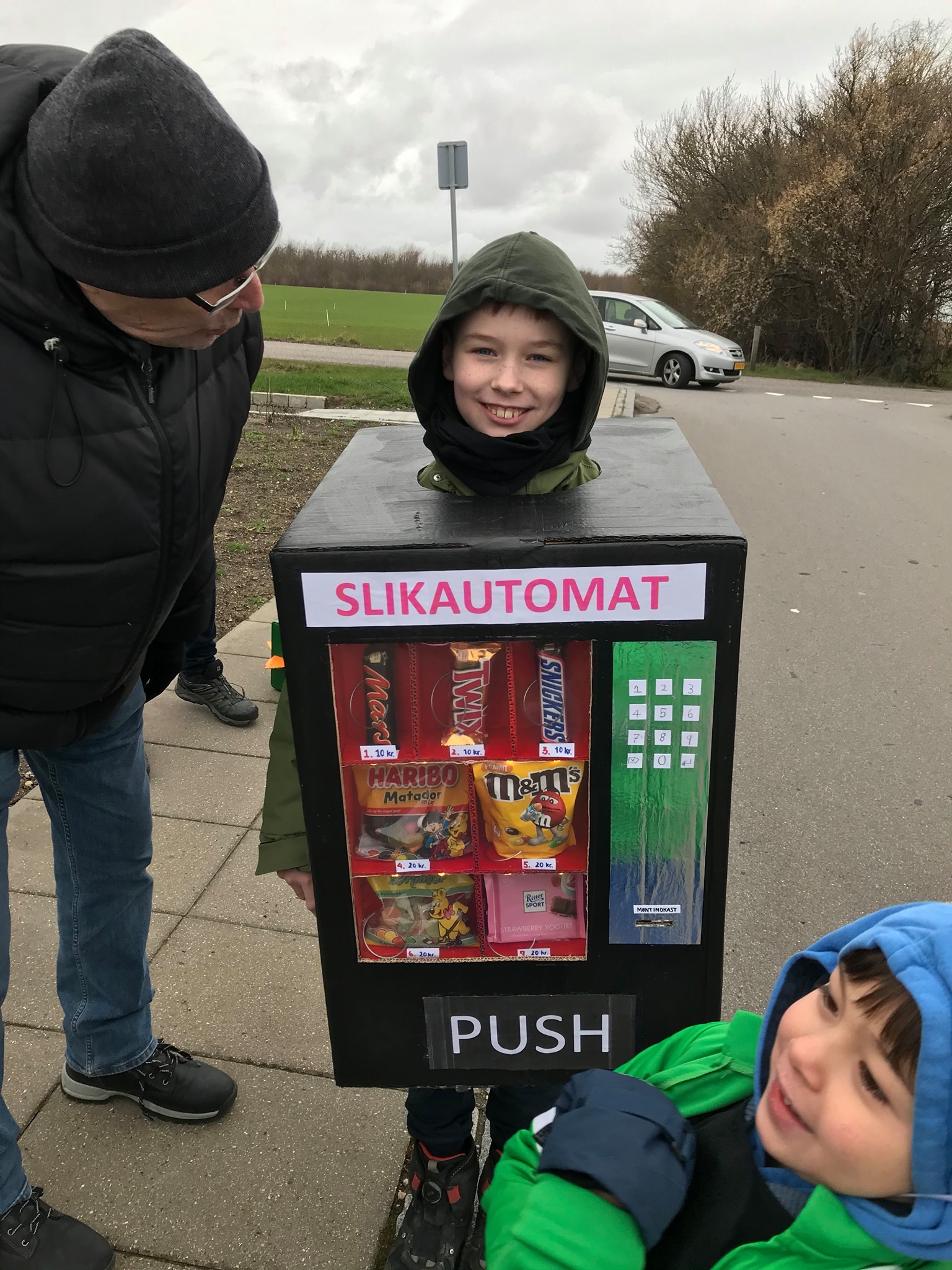 Fastelavn
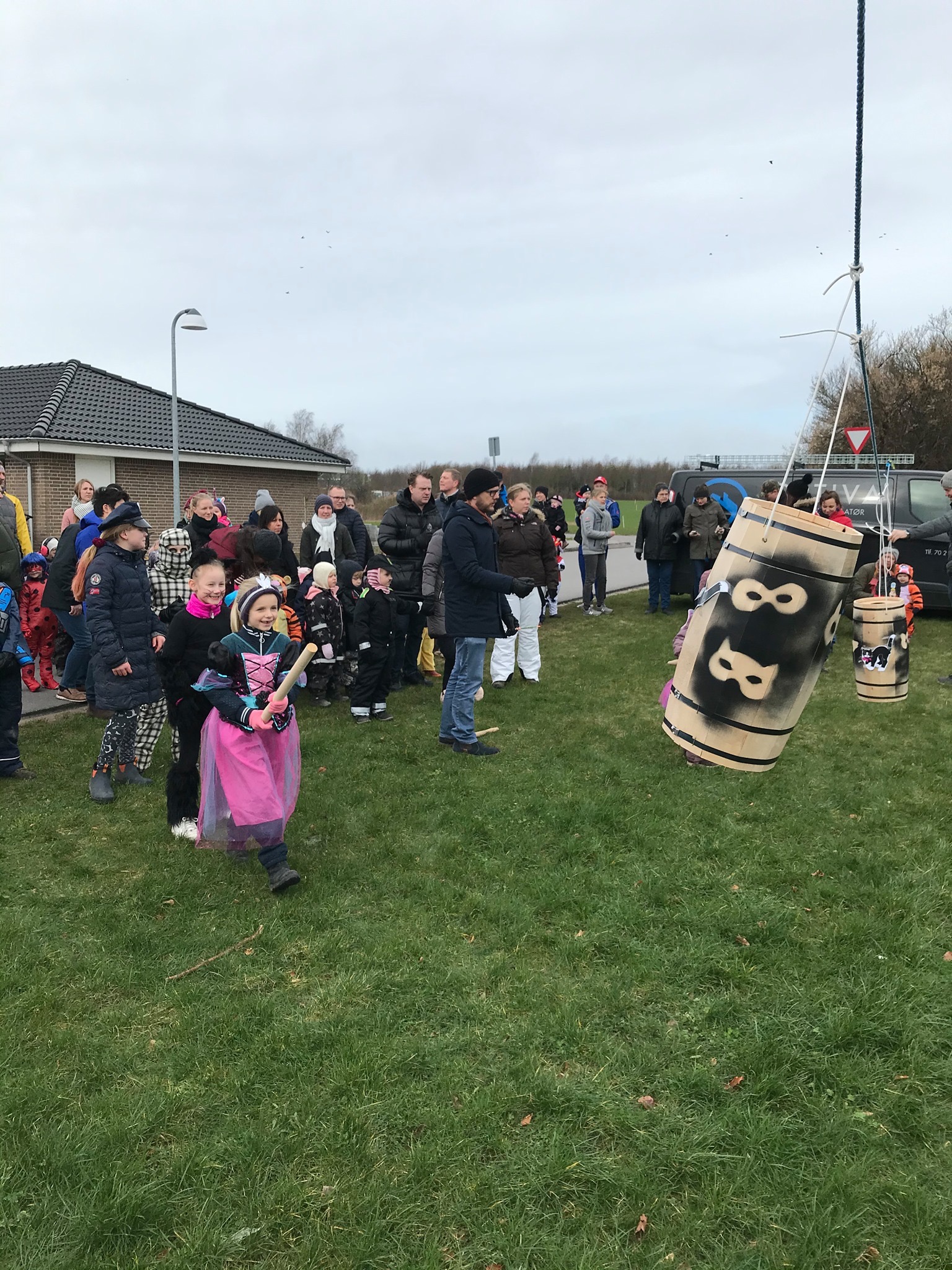 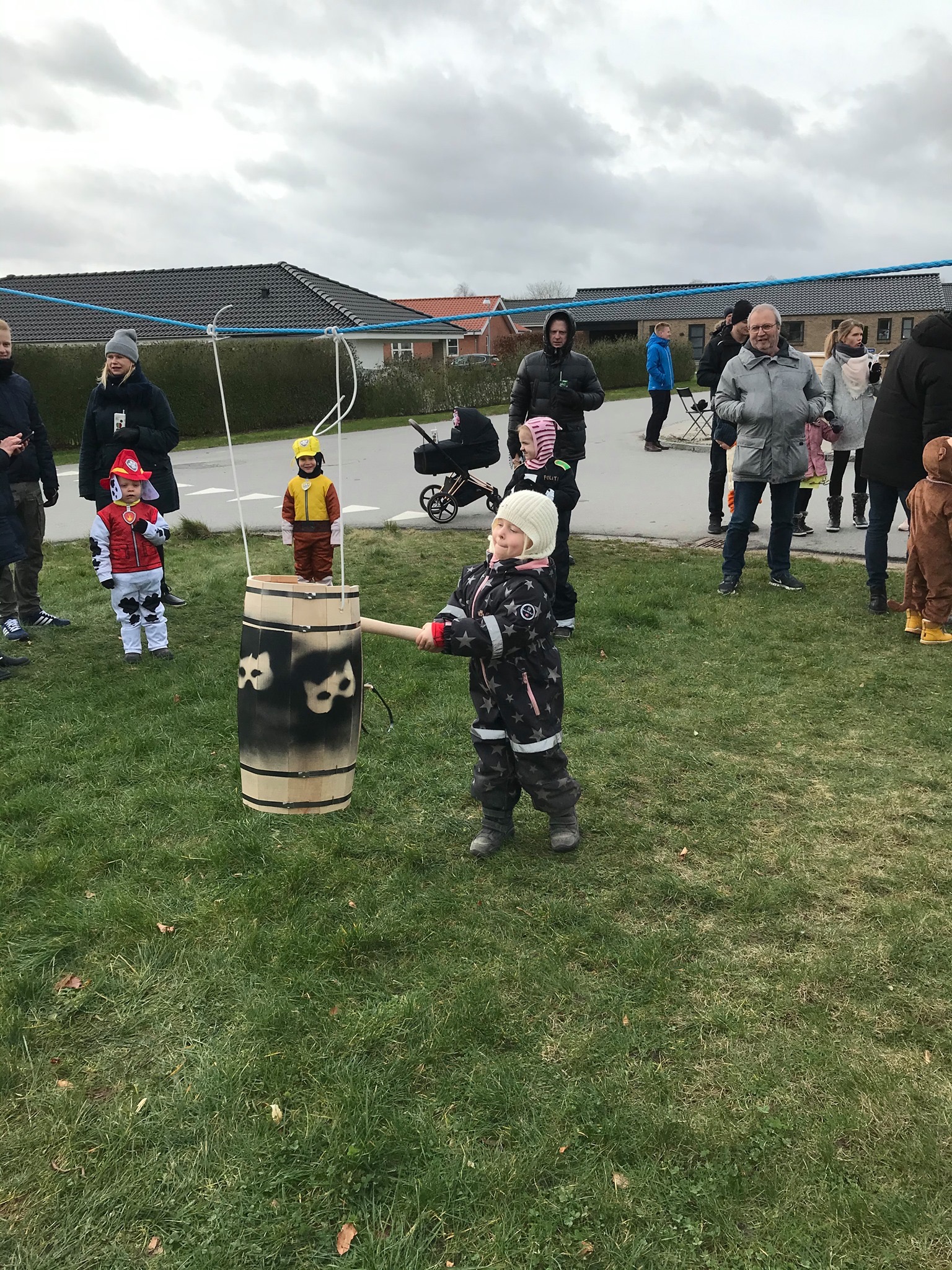 Fællesarealer vs Jonas